Zbrojní průmysl a export zbraní - obecné aspekty a trendy
Mgr. Adam Potočňák
adam.potocnak@mail.muni.cz
BSS 151 Zbrojní politika   
5. 3. 2019
Zbrojní/ Obranný průmysl
Průmyslové odvětví zabývající se výzkumem, vývojem, produkcí, prodejem, logistikou a servisem zbraní, vojenské techniky, technologii a vojenských zařízení. 

Dodavatelé poskytují odběratelům své produkty (zboží) nebo služby 

  Zbraně a zbraňové systémy, munice, vozidla, letadla, lodě, elektronické systémy, příslušenství…
  Logistika, technická a konzultační podpora, tréning a výcvik, servis a opravy 

Výrobci zbraní  (průmyslové podniky) – dodavatelé 
Legální uživatelé zbraní (státy a jejich ozbrojené síly) – odběratelé 
Zbrojní trh (státní regulace, embarga, ilegální transfery) 
Kontrola zbrojení (omezení zbrojení, konverze nebo likvidace výzbroje)
Zbrojní/Obranný průmysl
Cílem zbrojního průmyslu (a zbrojní politiky) je šíření technologií

Domácí šíření (vlastní ozbrojené síly) 
Vývoz hotových výrobků
Vývoz schopností výrobek produkovat (vývozem know-how) 

  Licenční výroba
  Společný vývoj/ společná výroba  
  Offsety (přímé/nepřímé - de facto ukončené v roce 2012) 

Motivace pro výrobu a prodej zbraní: ekonomická / politická
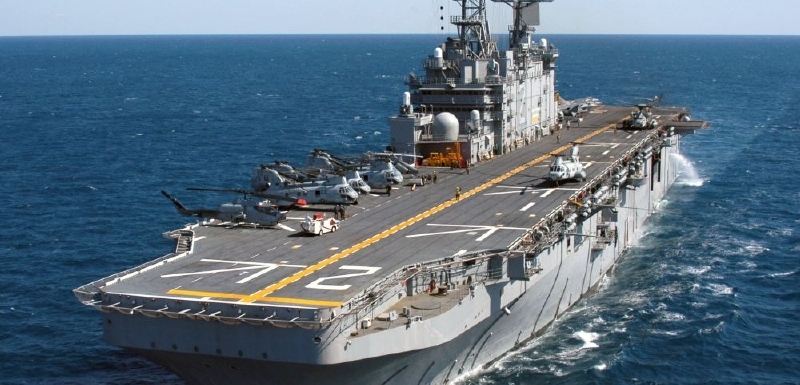 Su-27SK                                                                                                Shenyang J-11A
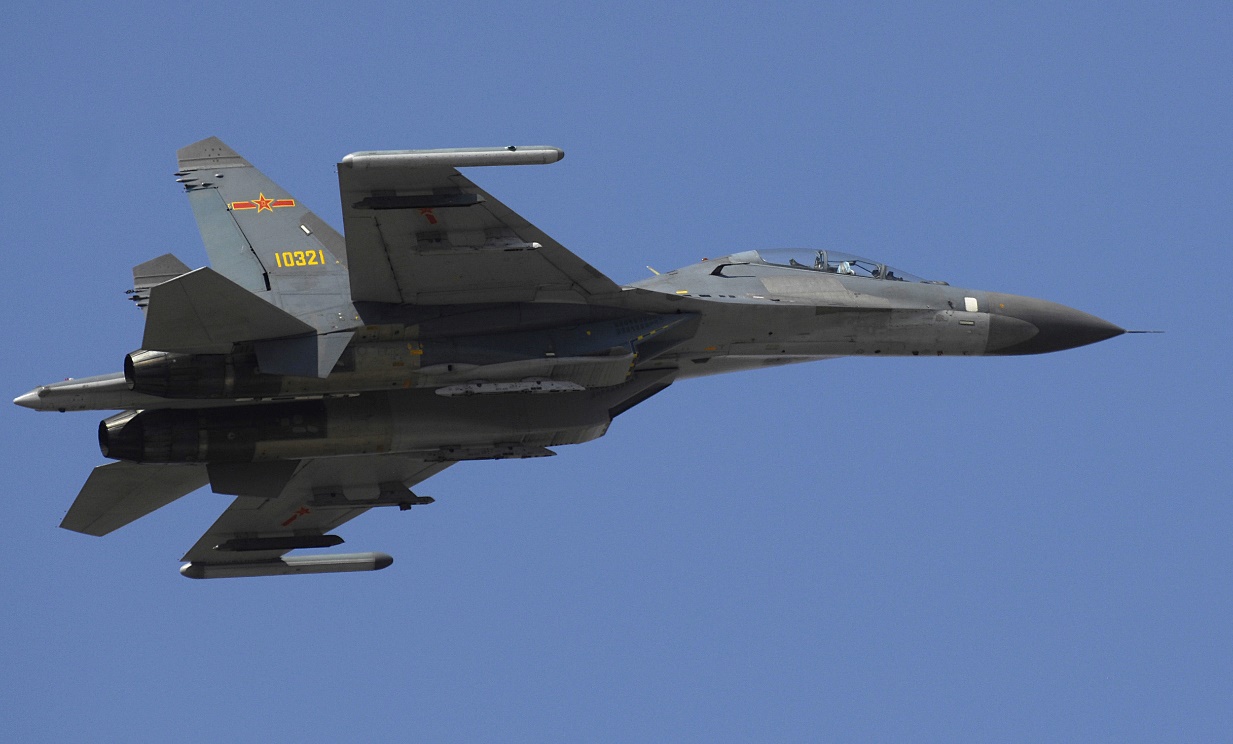 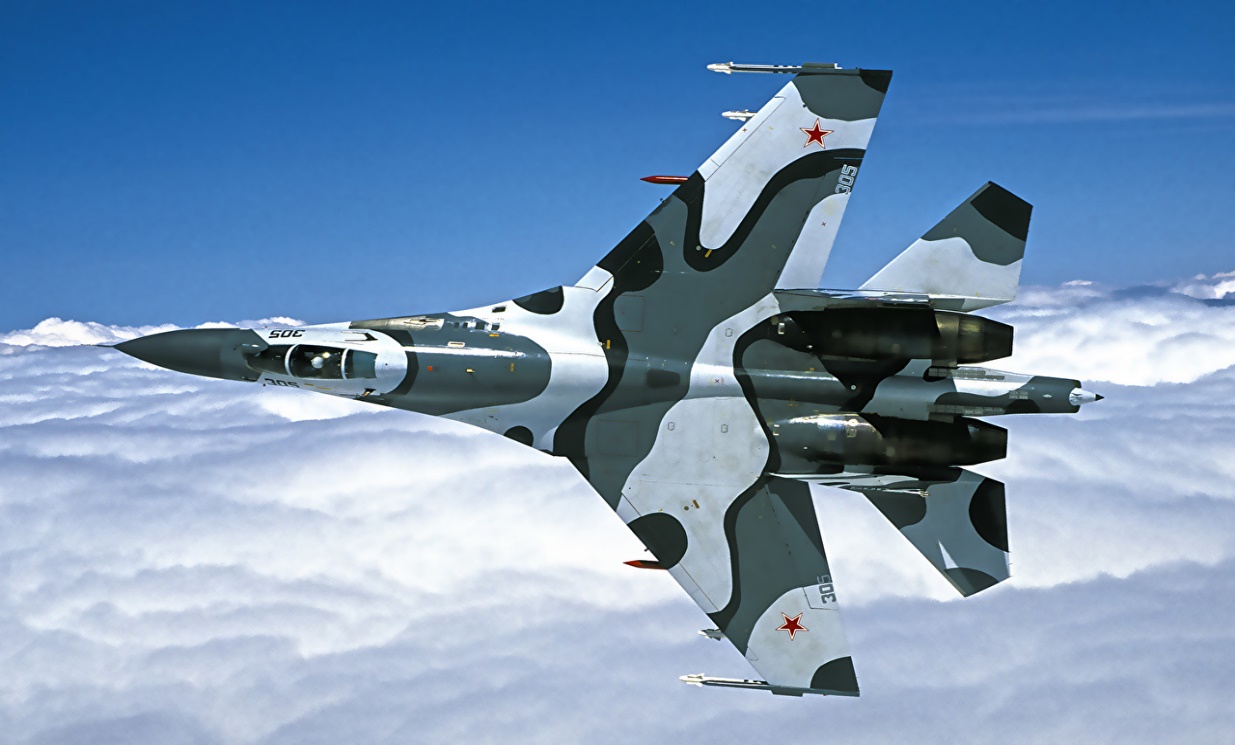 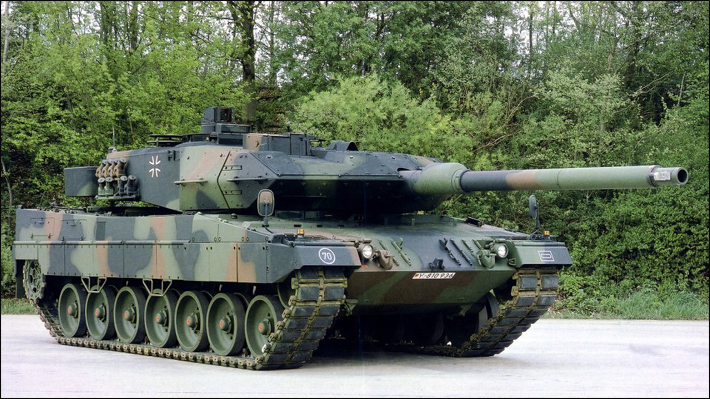 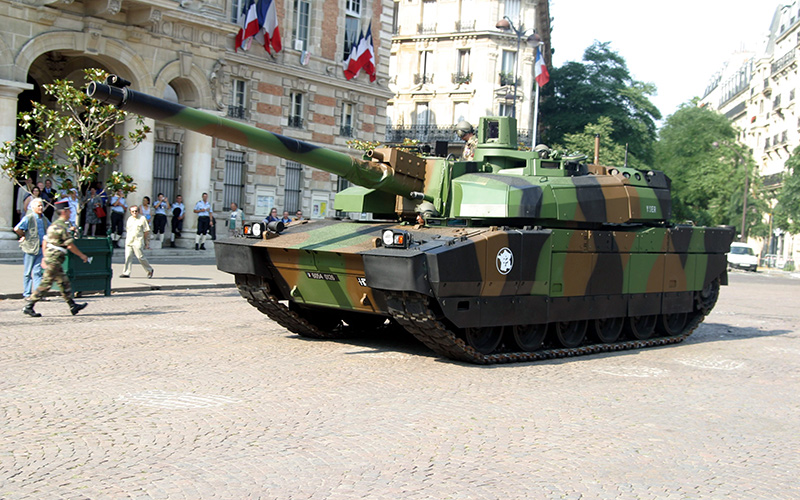 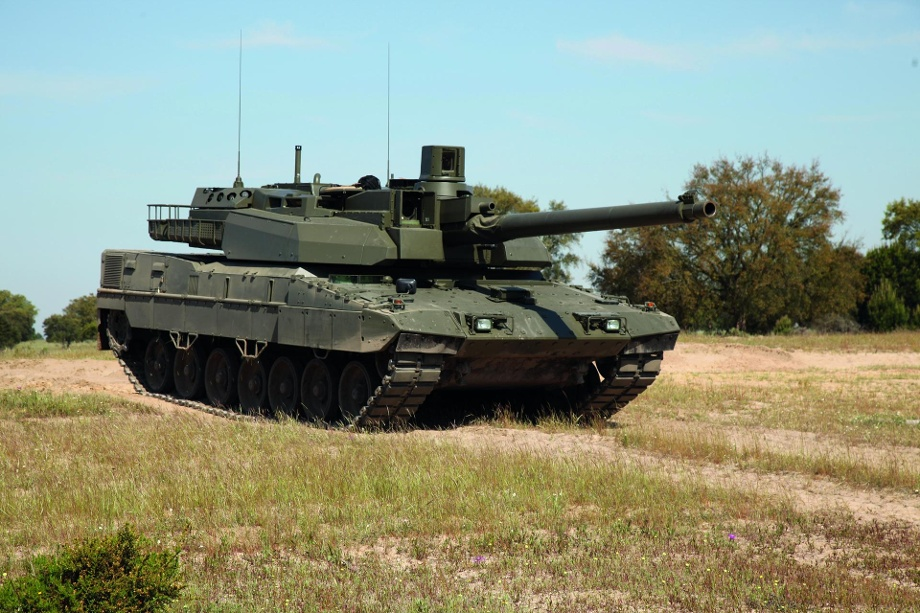 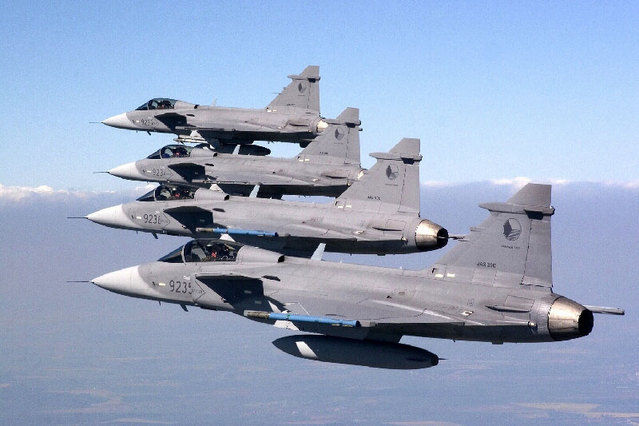 Vojensko-průmyslový komplex
Propojení ozbrojených sil, zbrojního průmyslu a politických struktur s mocenskými a komerčními zájmy 

  Železný trojúhelník: armáda + obranný průmysl + politické elity  
  ZSSR/Rusko, nacistické Německo, císařské Japonsko 

  Dwight D. Eisenhower, 1961 
  USA: Válka v Iráku, konflikt v Sýrii, potenciální konflikt s Íránem
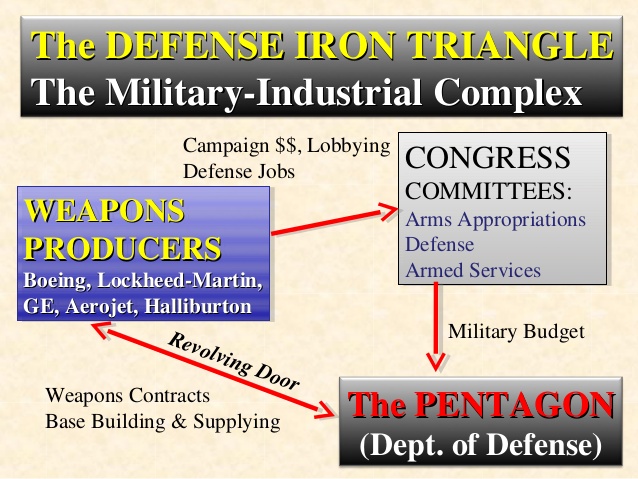 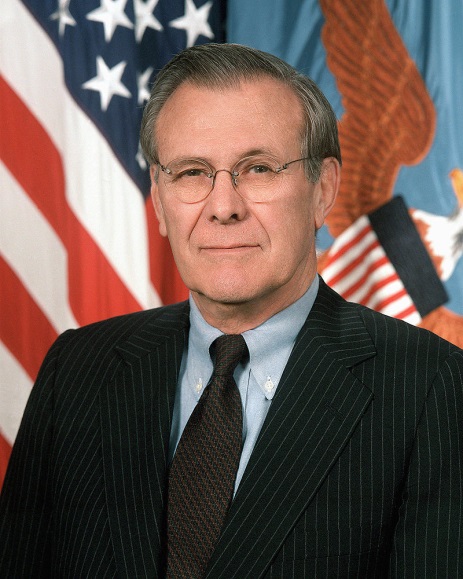 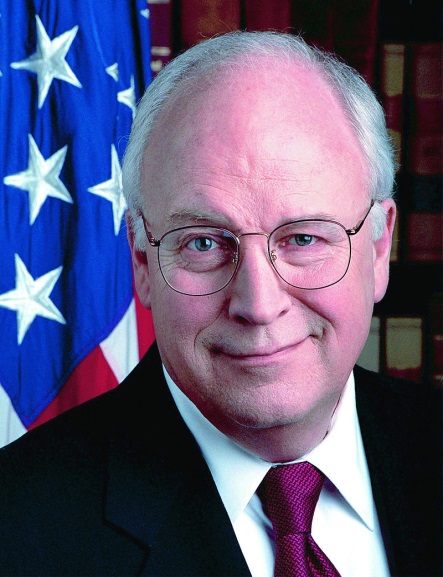 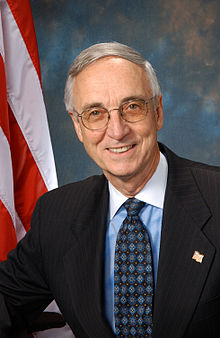 Obecné trendy ve vyzbrojování a vojenské technice
Network-Centric Warfare / Network-Enabled Capabilities 
  V ideálním případě je každá jednotka vybavena senzory a komunikačním zařízením, které umožní sdílet informace horizontálně i vertikálně – maximalizace rychlosti a přesnosti operací
 Přesnost informací a rychlost reakce rozhoduje

  Synergický efekt 
  NCW/NEC = dokonalý příklad inovace
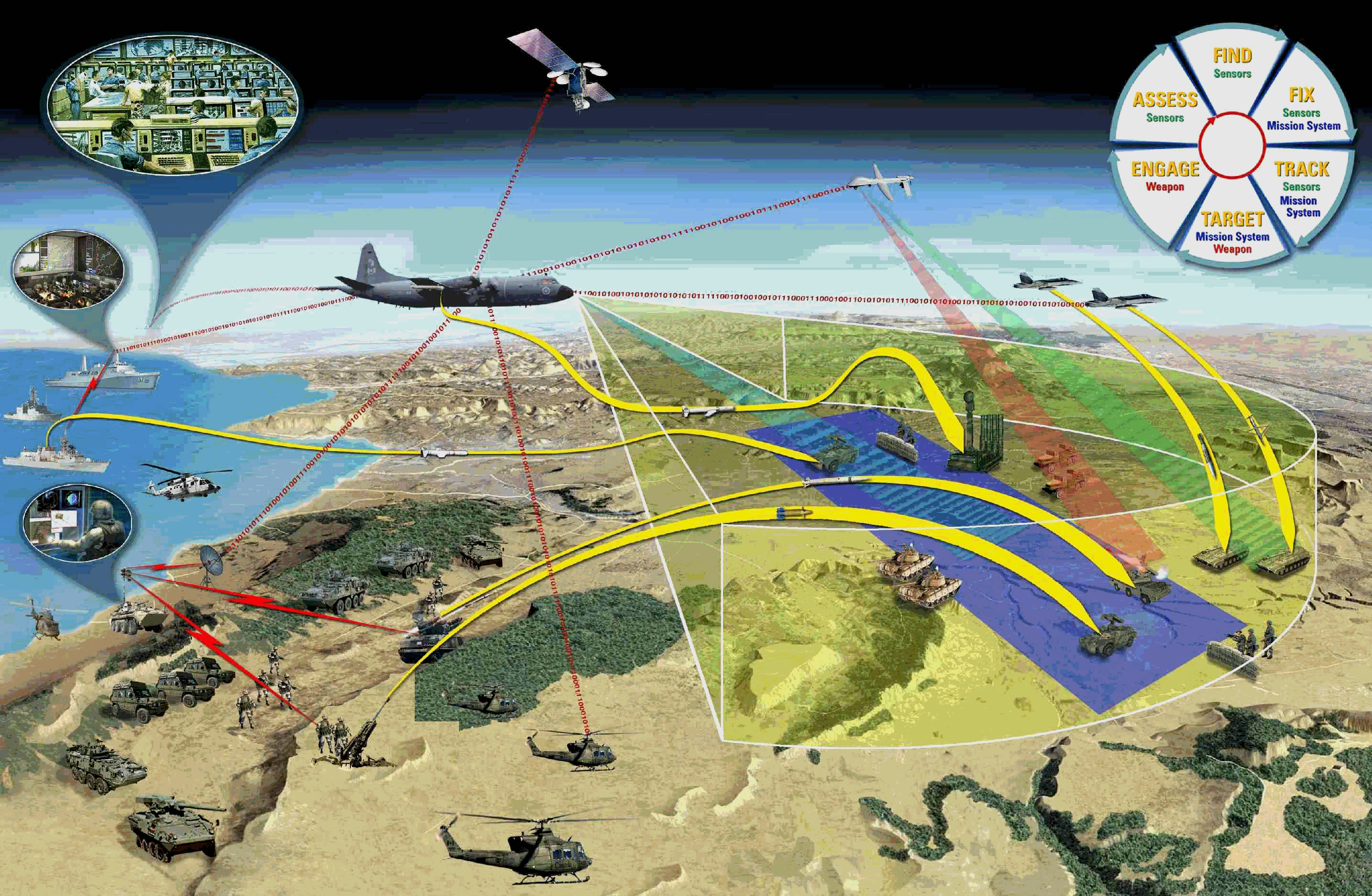 Obecné trendy ve vyzbrojování a vojenské technice
Precision Guided Weapons
  Zbraně s kruhovou odchylkou od místa zásahu v řádu metrů 
  Především letectvo (rakety), v menší míře pozemní a námořní dělostřelectvo 
  Navádění: manuálně (laser, kamery), nebo autonomně (malý palubní radar, GPS)  

Prostředky bez osádky 
  UAV, UGV, USV, UUV
  Ochrana životů, dlouhodobé působení bez přerušení, operace bez prozrazení identity 
  Vojenství celkem bez lidí = nereálné
Obecné trendy ve vyzbrojování a vojenské technice
Obtížná zjistitelnost (Stealth) 
  Zejména vůči radarům a laserovým senzorům 
  Tvary a materiály + Active Radar Suppression 
  Plasmový stealth 
  Akustický stealth 
  Digitální kamufláž
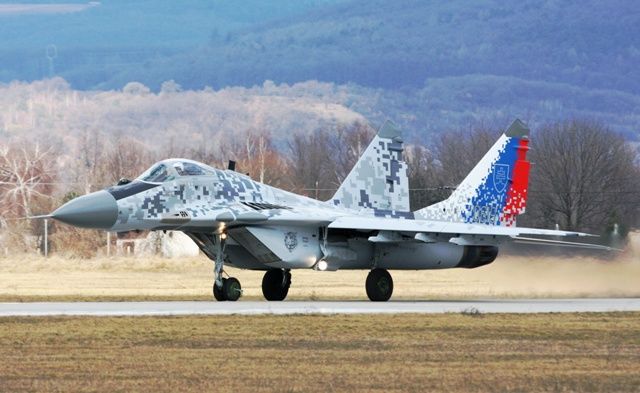 Obecné trendy ve vyzbrojování a vojenské technice
Modernizace 
  Od 60. a 70. let, starý postup – ekonomicky likvidační 
  Prodloužená životnost 
  Nutnost zapojení starší techniky do NWC
  Nové členské státy NATO – nevyhnutelnost interoperability
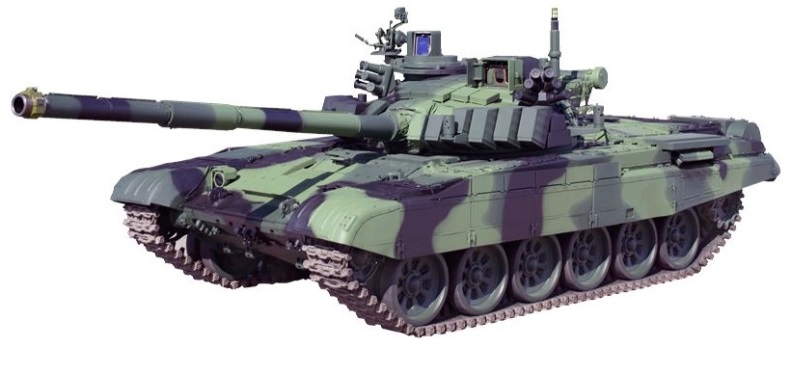 Vojenská technika v civilních službách
Konverze vyřazené vojenské techniky na civilní účely (hašení, záchranářské práce, policie…) 
  Civilně upravená pásová a kolová vozidla, vodní bombardéry, nosiče satelitů… 
  ČR patří mezi světovou špičku + Slovensko, Ukrajina, Rusko
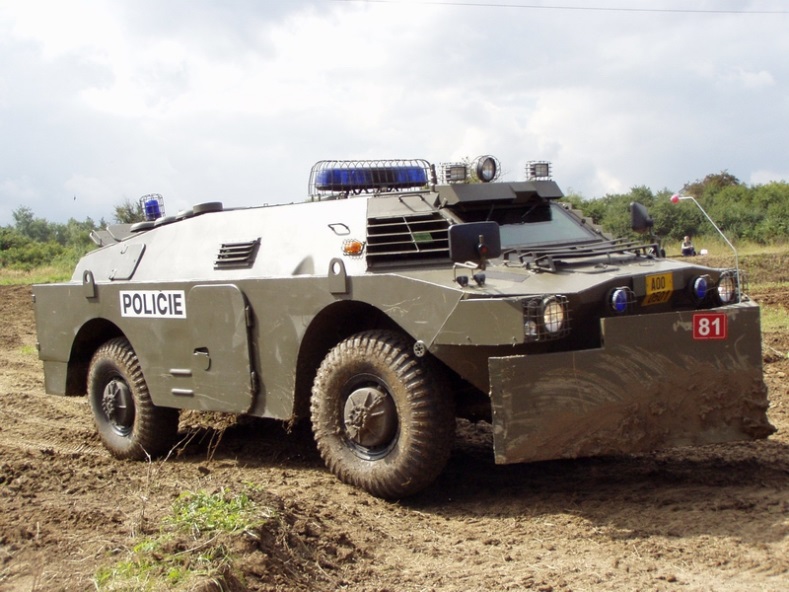 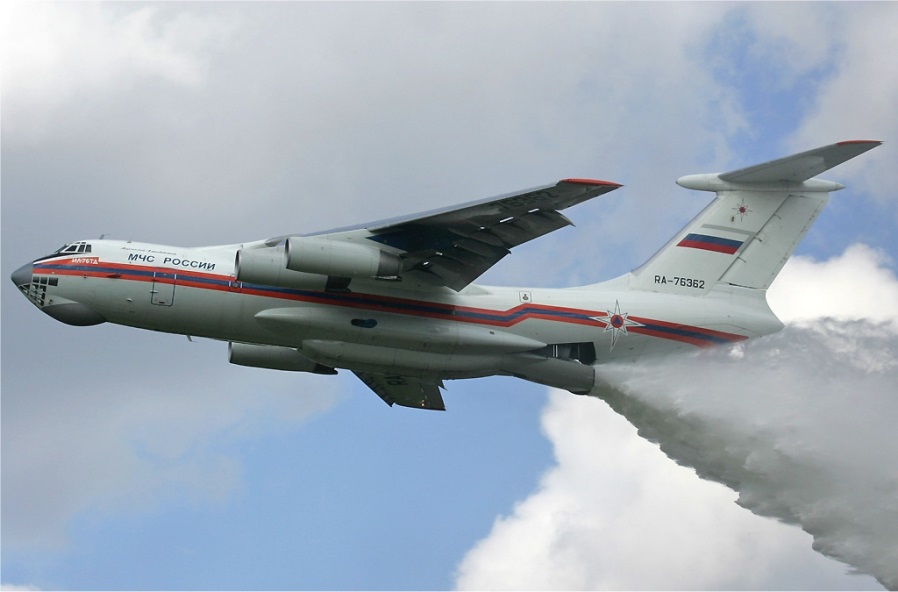 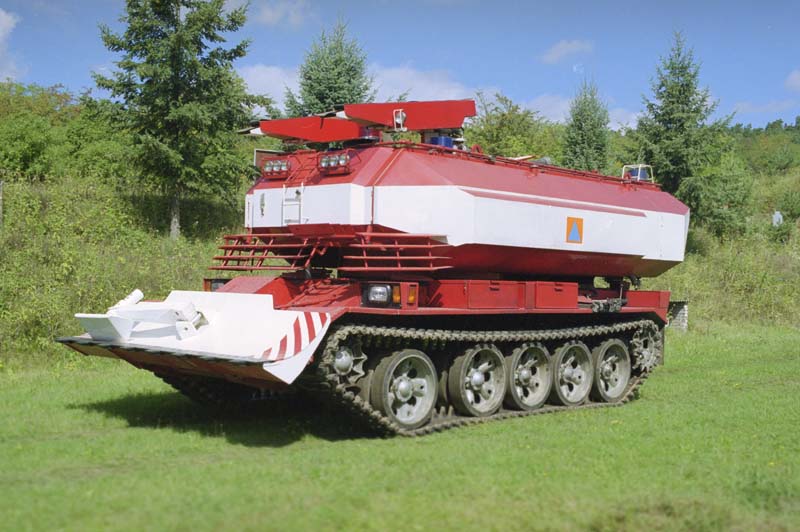 Globální trendy
Nárůst objemu celosvětového obchodu se zbraněmi o 10% (2008-2012 vs. 2013 – 2017) 
  Stabilní výdaje v Severní Americe, mírný nárůst v západní a střední Evropě, výrazný růst v Asii
  Relativní pokles v Jižní Americe, Africe a východní Evropě/Rusku 

  Výrazný pokles importu zbraní do S. a J. Ameriky (- 29%), Evropy (- 22%) a Afriky (- 22%) 
  Nejčastější destinace importu zbraní: Asie (42% produkce) a Blízký východ (32% produkce) 

  Pokles ceny ropy – vliv na 15 států: Rusko, Venezuela, Mexiko, Nigérie, Alžírsko, Angola…
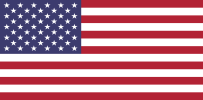 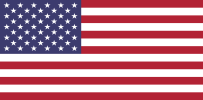 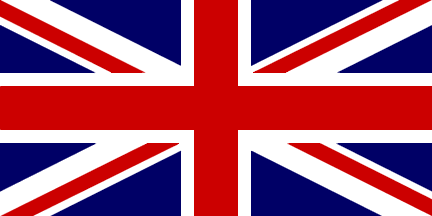 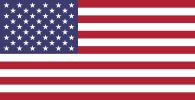 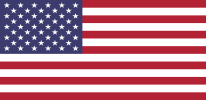 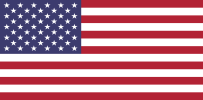 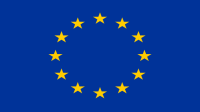 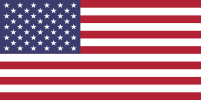 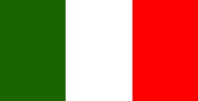 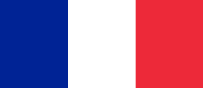 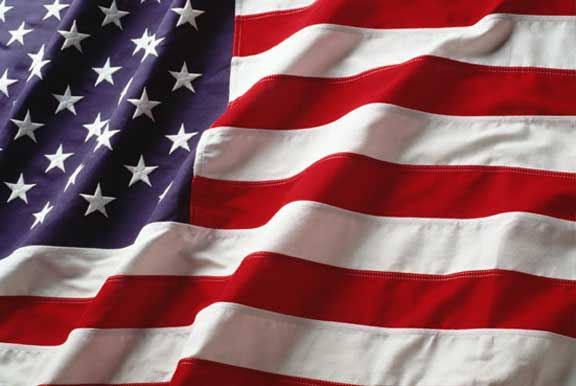 Regionální trendy: Severní Amerika a Evropa
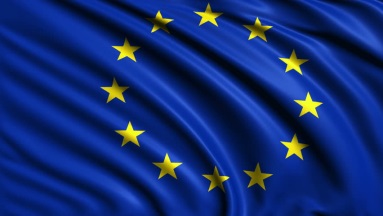 USA – největší světový výrobce a exportér zbraní (ročně 217 mld. USD)
  V periodě 2013 – 2017 nárůst exportu o 25%, celkem 98 různých odběratelů 
  Až 49% americké produkce směřuje na Blízký Východ (Saudská Arábie, SAE), 33% do Asie 
  Nárůst exportu produkce z USA do SA o 448%, do Indie o 557% 
  Hlavní komodita: letadla (F-35, F-15SG) a letecká technika 
  Nárůst obranného rozpočtu ze 610 mld. USD (2017) na 700 mld. USD (2018) - o 45% vyšší než v roce 2001


  Tlak USA na Evropu (viditelný nárůst výdajů na obranu od roku 2015)
  Británie – nárůst exportu o 37% 
  Francie – nárůst exportu o 27% 
  Německo – pokles exportu o 14%, ale nárůst exportu na Blízký východ o 109% 
  Turecký export narost o 145% 
  Polsko, Rumunsko, Švédsko – americké systémy protiraketové obrany
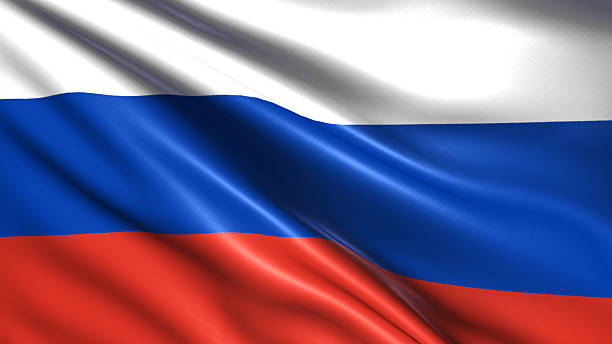 Regionální trendy: Rusko a bývalý SSSR
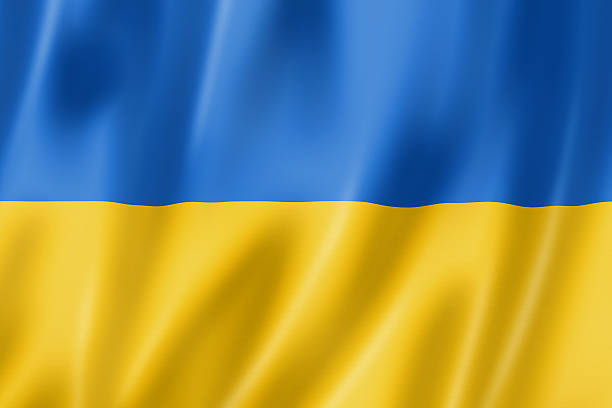 Čtvrtý největší rozpočet na obranu (66,3 mld. USD) – propad o 20% - nízké ceny ropy 
  Pokles exportu o 7,1% - pořád ale druhý největší světový exportér
  Konflikt v Sýrii – cvičiště a showroom pro ruské zbraně 
  Konflikt o Náhorní Karabach – podpora jak Arménie tak Ázerbájdžánu 
  Hlavní komodity: letadla (50%), pozemní technika (30%), protiletadlová obrana (20%) 

  Odklon od Číny, příklon k Indii
  Klasičtí odběratelé (Alžírsko, Venezuela, Pákistán, Vietnam) + Nové trhy (Indonésie, Turecko)
  Snaha vrátit se na africký trh (Súdán, SAR) 
  Západní sankce 

Ukrajina – navzdory konfliktu poměrné malý import
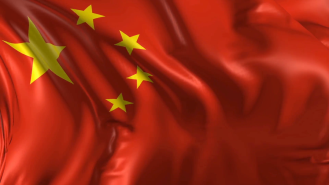 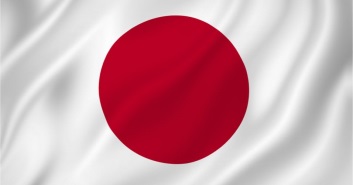 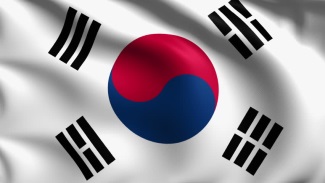 Regionální trendy: Asie
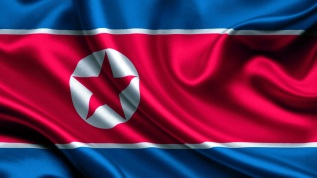 Čína – druhý největší obranný rozpočet (228 mld. USD), pátý největší exportér/importér 
  Roční růst rozpočtu o 5,5 - 7%
  Odběratelé: Pákistán, Barma, Bangladéš, Alžírsko 
  Import poklesl o 19% 

  Reakce Japonska a Jižní Koreje (letadla a protiletadlová obrana z USA) 
  Tlak na Jižní Koreu (10. největší rozpočet) ze strany USA, zároveň nárůst exportu o 65% 

  Indie: pátý největší rozpočet (63,9 mld. USD), největší světový importér (Rusko, USA, Izrael) 
  Pákistán: odklon od USA k Číně 
  Indonésie – nárůst o 193%
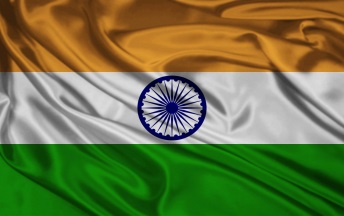 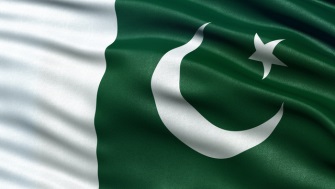 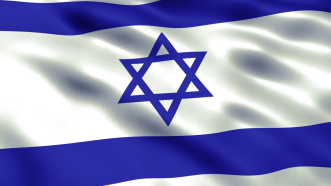 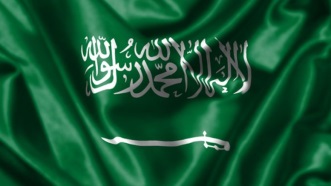 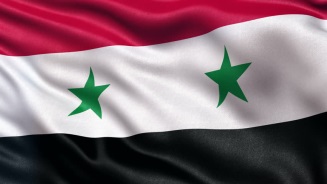 Regionální trendy: Blízký Východ
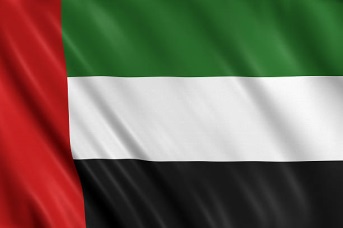 Saudská Arábie – třetí největší rozpočet (69,4 mld. USD), druhý největší importér
  SAE druhý a Katar 20. největší světový importéři 

  Konflikty v Sýrii a Jemenu - americké zbraně v rukou teroristů
  Regionální rivalita Saudská Arábie - Írán

 Izrael – nárůst exportu o 55% (UAVs, radary, sensory), rovněž nárůst importu
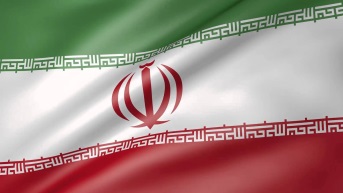 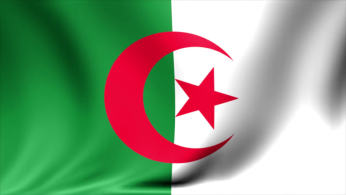 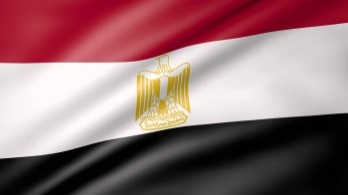 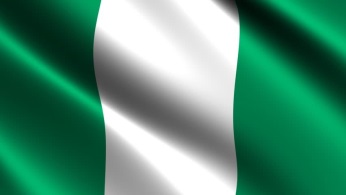 Regionální trendy: Afrika
Celkové snížení importu o 22% - ceny ropy, charakter konfliktů, mimo pozornosti exportér 
  Největší importéři: Egypt, Alžírsko, Maroko, Nigérie, Súdán, Keňa 
  Významný nárůst rozpočtu a importu (o 42%) v Nigérii   

  Největší dodavatelé: Rusko (39%), Čína (17%), USA (11%)
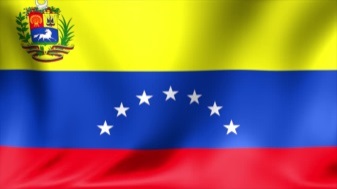 Regionální trendy: Střední a Jižní Amerika
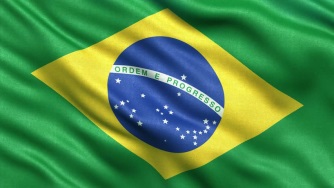 Celkové snížení importu o 29% (samotná Venezuela o 40%) 
  Nepřítomnost války v regionu 

  Největší dodavatelé: Rusko (27%), USA (15%), Francie (9,8%) 
  Brazílie jako potenciálně lukrativní trh (uzavřené kontrakty na období 2018 – 2025)
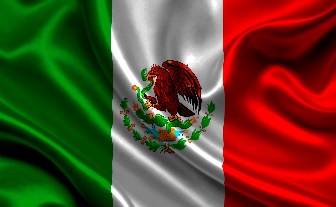 Nukleární zbraně
Celkem 9 nukleárních států vlastní 14 465/3750 jaderných zbraní - kontinuální pokles 
  Až 92% nukleárního arzenálu vlastněno USA a Ruskem (NEW START, 2010)
  Čína, Indie, Pákistán, KLDR – rozšiřování jaderného arzenálu 
  Modernizace nosičů a zařízení na výrobu jaderných zbraní 
 

  Vypovězení smlouvy INF? 
  Severní Korea bez jaderných zbraní? 
  Budoucnost dohody s Íránem?  
  Eskalace konfliktu Indie vs. Pákistán?
Děkuji Vám za pozornost
SEMINÁRNÍ PRÁCE


Termín pro nahlášení tématu: 17. 3. 2019 do 23:59!!!
Termín odevzdání: 8. 5. 2019 do 23:59!!!

Podnik obranného průmyslu (představení produktů, pozice na trhu, možné směry budoucího vývoje a výzkumu, potenciální trhy)
Akviziční projekt (realizace maximálně do 10 let, představení dodavatele, zjištění alternativ, vyhodnocení pozitiv vs. negativ projektu + vlastní zhodnocení) 
Vlastní návrhy (potřeba konzultace!) ….